Центр повышения квалификации и дополнительного образования
 
Проект

 «Асыл қазына университеті»
Тренд современного образования – обучение через всю жизнь
ОБУЧЕНИЕ ЛЮДЕЙ  СТАРШЕГО ПОКОЛЕНИЯ
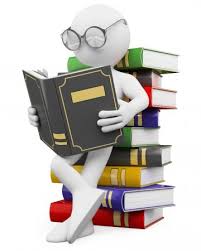 ПРОЕКТ ЖЕТЫСУСКОГО УНИВЕРСИТЕТА
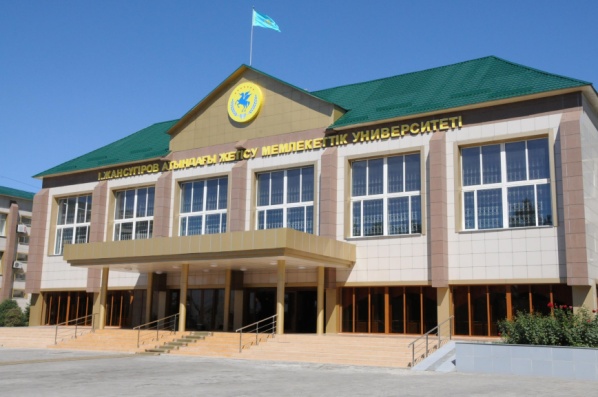 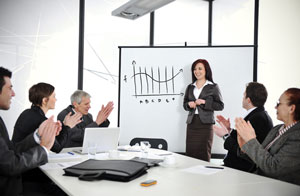 ОСНОВНАЯ ИДЕЯ ПРОЕКТА
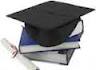 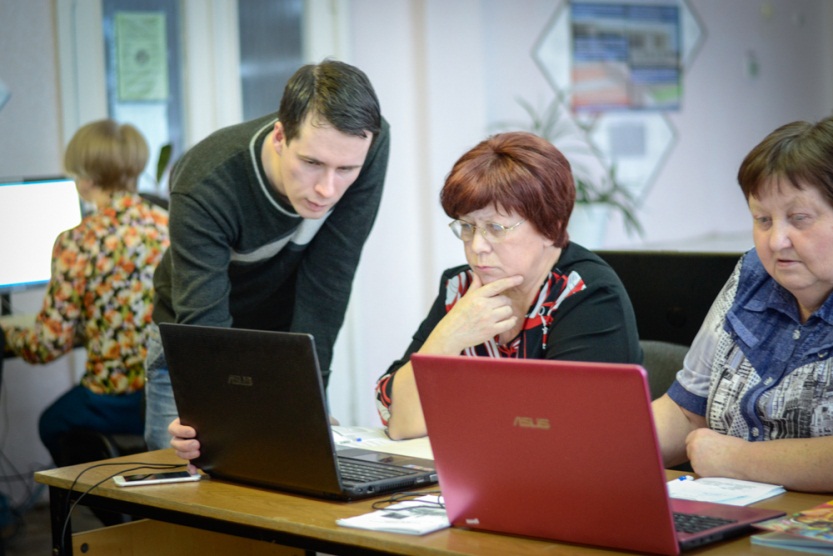 ЦЕЛЬ ПРОЕКТА
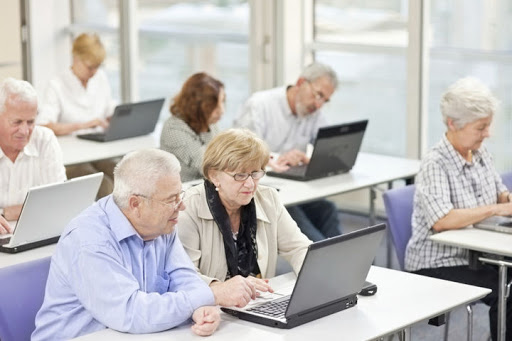 ЗАДАЧИ ПРОЕКТА
ОСНОВНЫЕ НАПРАВЛЕНИЯ ДЕЯТЕЛЬНОСТИ
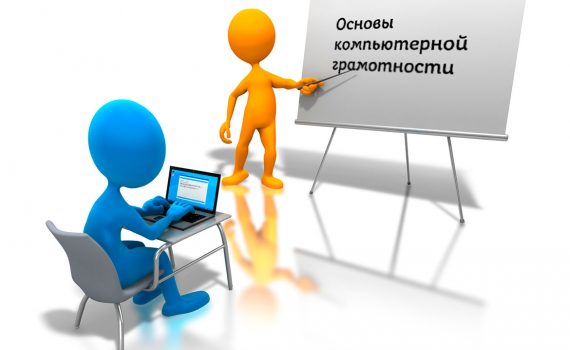 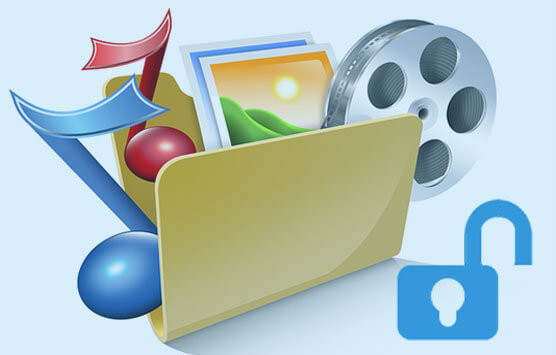 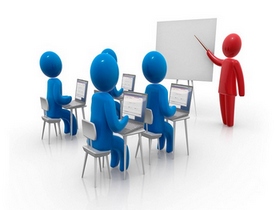 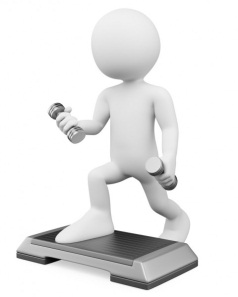 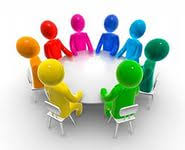 ОЖИДАЕМЫЕ РЕЗУЛЬТАТЫ
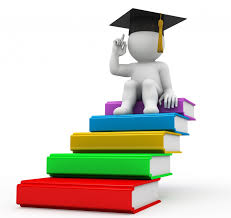 ОПИСАНИЕ ПРОЕКТА
РЕАЛИЗАЦИЯ ПРОЕКТА
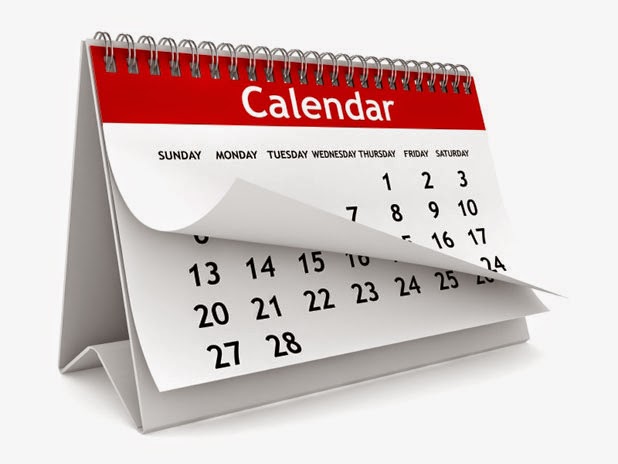 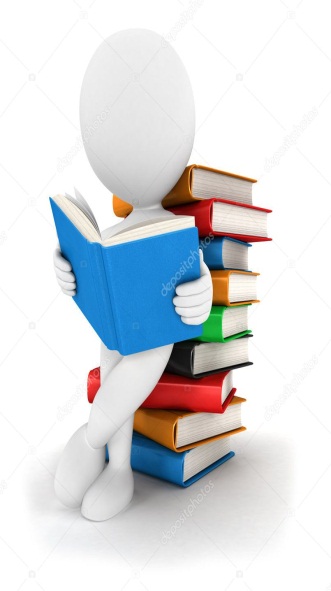 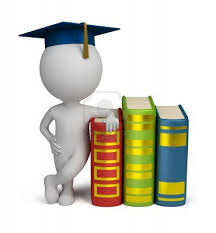 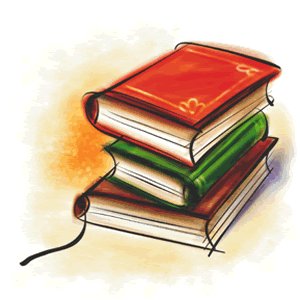